HOW DO WE UNDERSTAND TRUST?
Theatre, AI and ‘Ludic Technologies‘
Humanist Perspectives
9th April , 2021
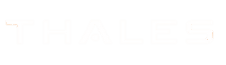 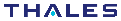 HUMAN-MACHINE TEAMING
Automation aims to reduce operators’ workload, costs and errors while increasing precision. It can help with:
Improved levels of safety
Enormous savings
Operation in safety critical conditions
More eﬀective use of the equipment.
However
The role of humans have moved from direct control to supervision – this creates new challenges. 
Cooperation is at the core of Human-Machine Teaming – without this, forming an effective team is impossible. 
One of the main goals is to establish strong and cooperative relationships in which people find the system credible, acceptable and usable.
A key factor that influences this is trust.
(Taken from the Hybrid Challenges research plan - written by Debora Zanatto, Mark Chattington, Jan Noyes, Eddie Wilson - which was created to support the project TB-PHASE)
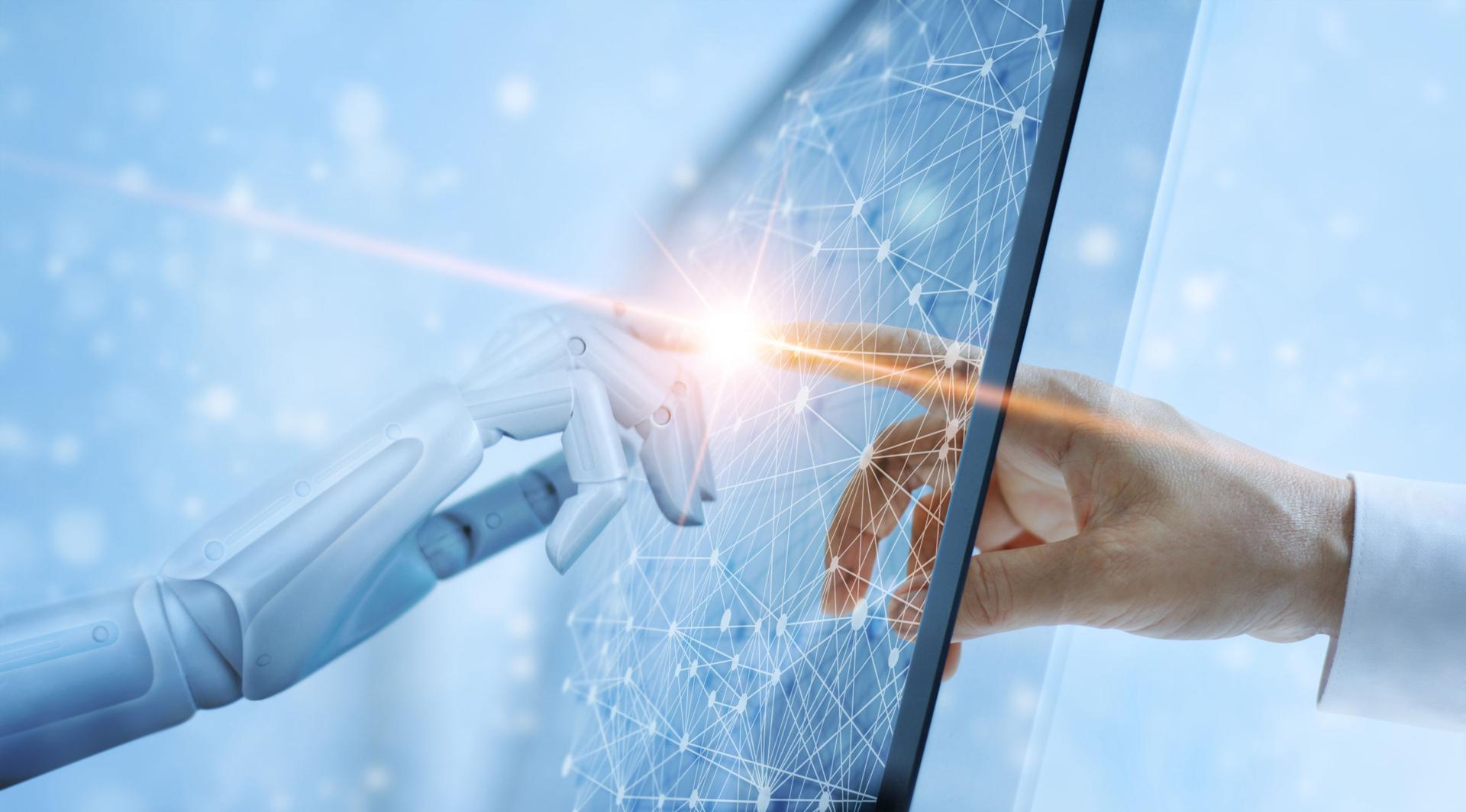 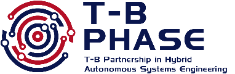 INTERNAL
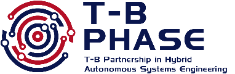 TB-PHASE
Vision
To deliver design principles and processes for hybrid (human-machine) autonomous systems engineering through a novel combination of fundamental research studies with application to Thales use cases:
Digital Rail
Maritime missions
Unmanned traffic management
At >£5M over 5 years, the Thales-Bristol Partnership in Hybrid Autonomous Systems Engineering (TB-PHASE) leverages £2.5M from EPSRC to harness leading academic thinking, pushing beyond the state of the art to deliver a step change in our understanding of how to deliver our vision for autonomy.
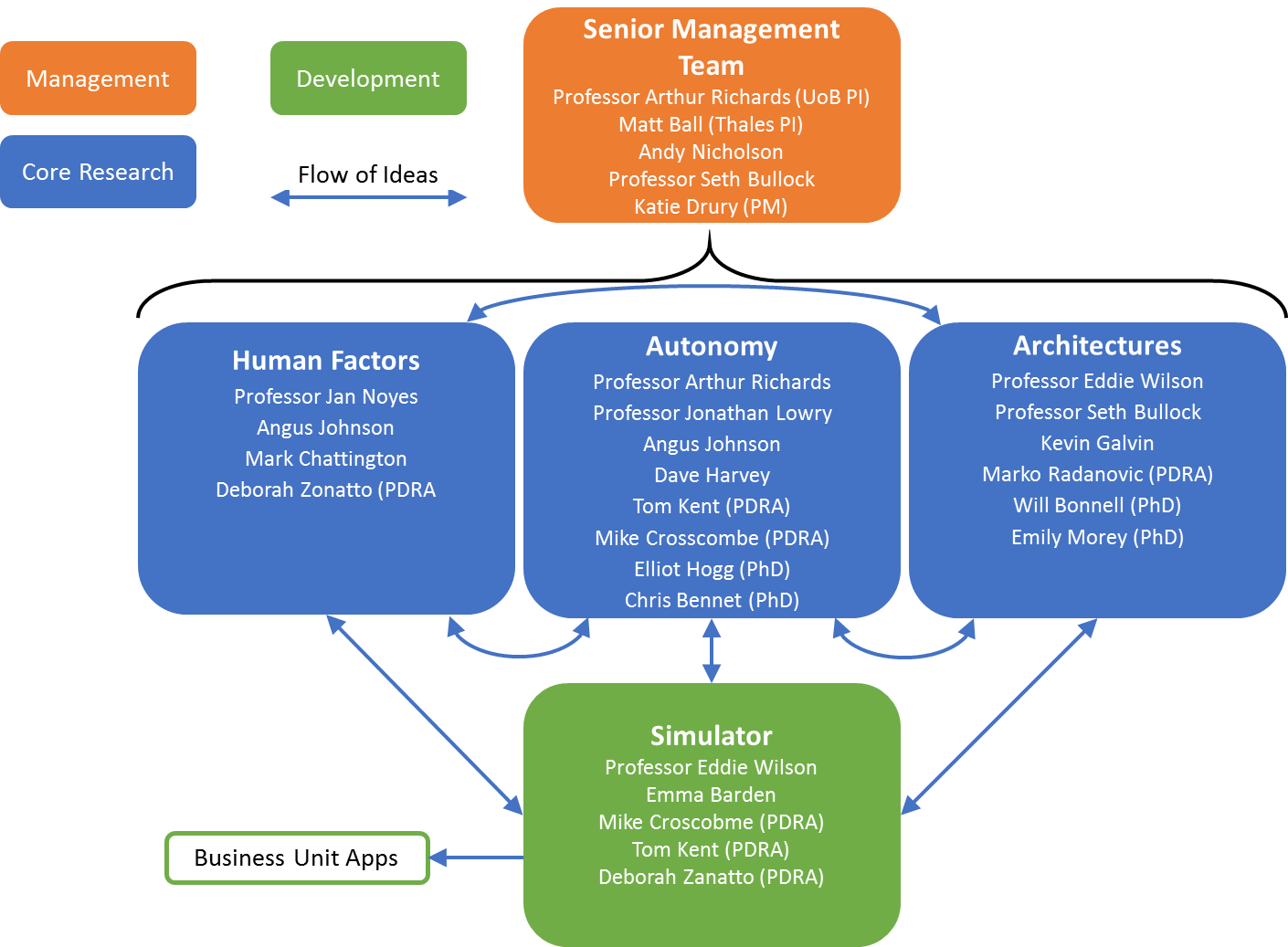 INTERNAL
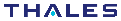 THE ROLE OF TRUST
Trust is one of the key factors that determine whether an operator will choose to use automation:
Trust is a key component of a socio-technical approach to collaboration 
Trust also impacts the relationship between human and cyber-physical elements, and the formation of hybrid systems
Trust encourages and ensures effective human-autonomy operations, particularly in dynamic and uncertain environments
Trust is necessary for the effective implementation of specific roles and responsibilities in a human-autonomous team
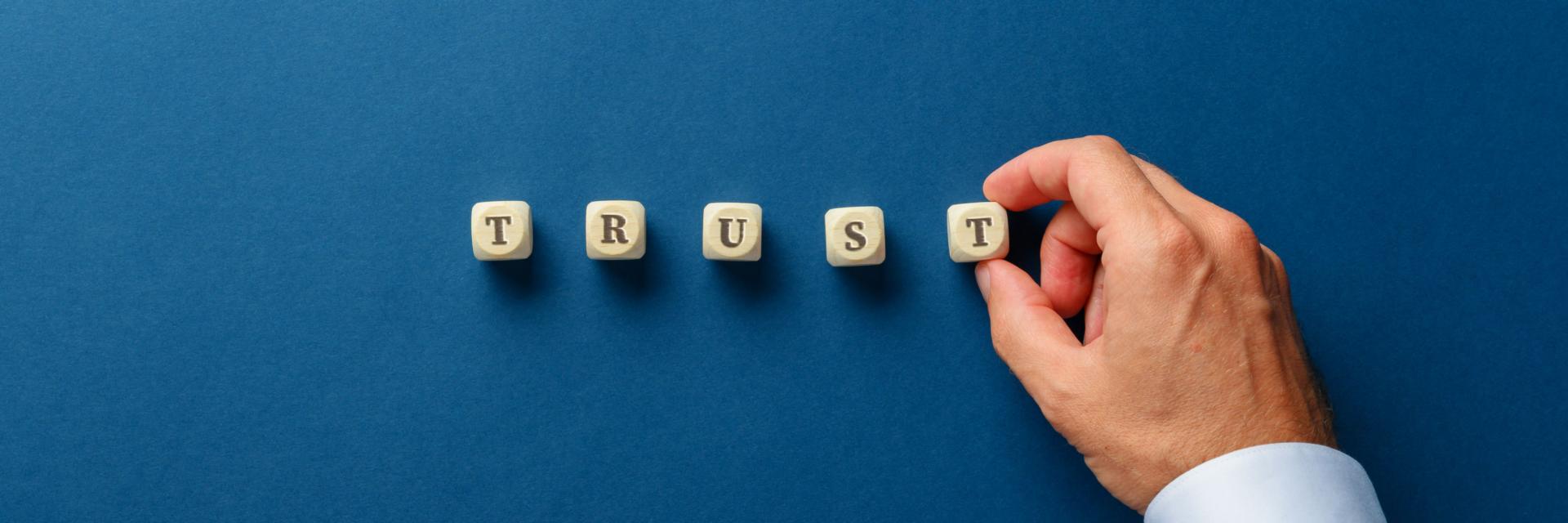 INTERNAL
TRUST AS A PROCESS
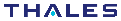 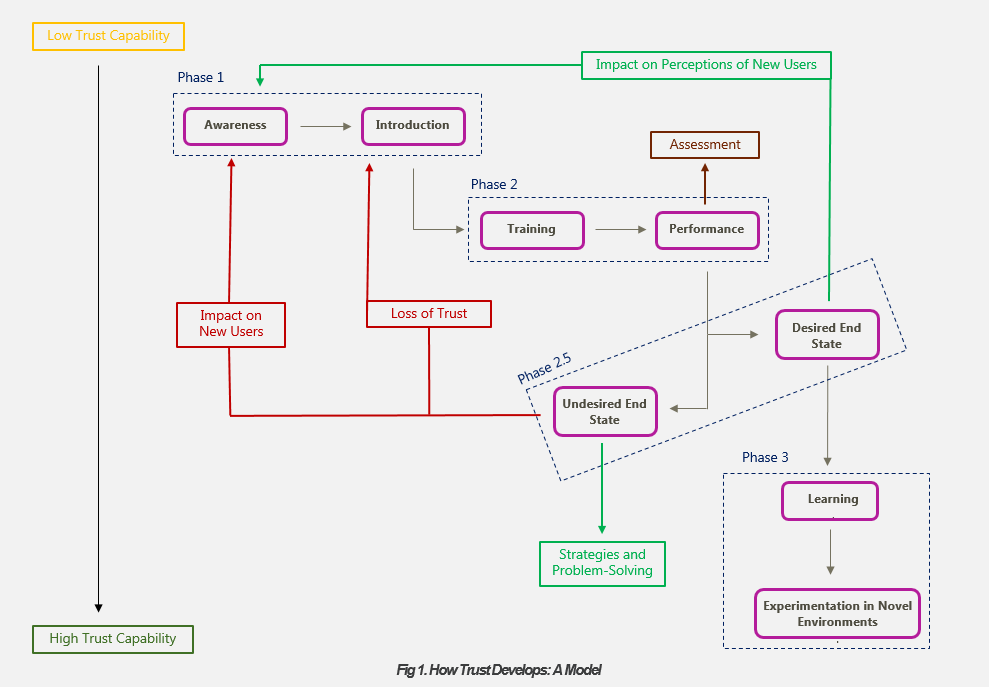 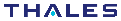 BASIC DESIGN PRINCIPLES
Transparency: the human must be able to understand what the system is doing, and ask questions
Humans Involved in Decision Making: the human must be kept in the loop and continue to be involved in the task(s)
Ease of Interaction: the AI interface should be easy to engage with. 
Training and Experience: training regarding the system would help the human work with it better. 
Reputation and Regulation: the reputation of the manufacturer, familiarity with the technology and an understanding of the context helps with the development of trust.
In-Group Identity: trust is more likely to develop if teammates are perceived to be from the same group with common goals and values. 
Rich Communication: the system will need to be able to engage in rich communication to convey information – the use of natural language increases the chances of its acceptance. 
Agency: the system should be designed with anthropomorphic features and agency prior to being put in a partnership with a human.
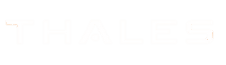 DESIGN QUESTIONS
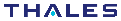 Is there transparent and rich communication from the system to the user?
Does the human still maintain some control when using the system?
Is the interface – and the system – easy to use?
If not, is there a process in place to train users? 
Is there a chance that the system will develop a “bad reputation – how will that be handled?
Can the system be considered as being a teammate? 
If not, how can it become a part of the team?